Modeling the Earths Magnetic FieldInteraction with the Solar Wind
Justin R Bergonio
2 May 2012 
PHYS 305
It’s a Trap!Particles in the Earth’s Magnetic Field
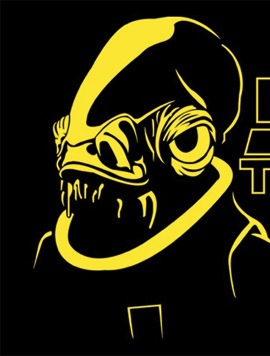 Justin R Bergonio
2 May 2012 
PHYS 305
http://shirtshovel.com/products/movies/starwars/itsatrap-434.jpg
Objectives
Plot Earth’s magnetic field as a simple magnetic dipole 
Track an electron’s path through that field 
Observe it getting trapped (in the Van Allen Radiation Belt)
3
Earth’s Invisible Shield
Earth’s magnetic field 
Created by liquid Fe core
Approx. dipole field
0.25 to 0.65 Gauss
Solar Wind 
Stream of charged particles
Ejected from Sun’s upper atmosphere 
Travels at 450 km/s
(http://www.dailymail.co.uk/sciencetech/article-1096360/Hole-discovered-Earths-magnetic-field-protects-planet-suns-rays.html)
4
Van Allen Radiation Belts
Discovered in early 1958 by Explorer 1 and 3
Inner belt: protons (within 1 – 3 RE)
Outer belt: electrons (3 – 10 RE –mostly between 5 – 6 RE)
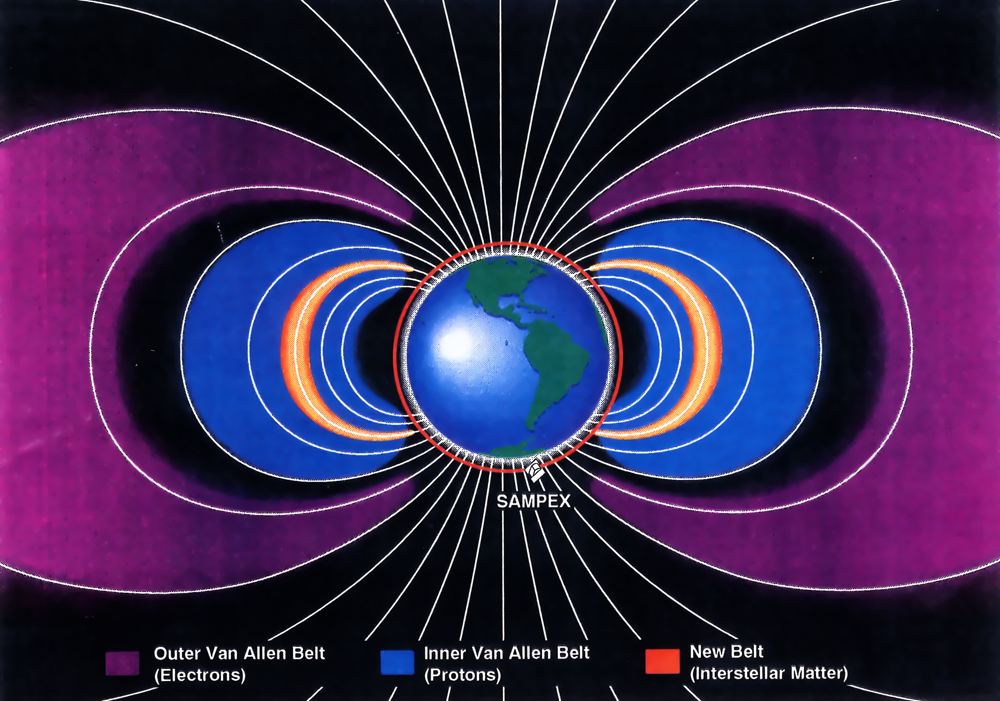 5
http://r3zn8d.files.wordpress.com/2012/01/new_radiation_belt1.jpg
[Speaker Notes: Van Allen Radiation Belt
Discovered in 1958 by Explorer 1 and 3 
 Named after James Van Allen, a researcher who insisted on putting a geiger counter in Explorer 1 
Most likely leaked particles from solar wind
Outer belt 
Mostly high energy electrons (0.1 to 10MeV)
Most dense between 5-6 Earth radii
 Inner belt
Mostly protons (10 – 50 MeV)
1 to 3 Earth radii]
Magnetic Mirroring
What does this look like?
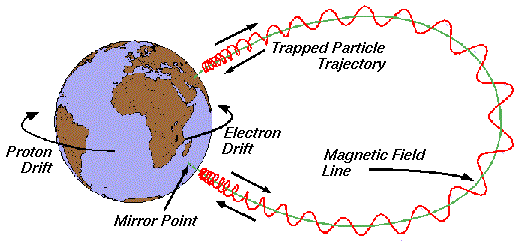 http://www.spenvis.oma.be/help/background/traprad/motion.gif
6
Approach
Create a program to generate field lines for Earth’s Magnetic Field 
Use 4th Order Runge Kutta to track particle through non-uniform field
7
Equations for B-Field
Cartesian Coordinates
Spherical Coordinates
(Walt, Introduction to Geomagnetically Trapped Radiation)
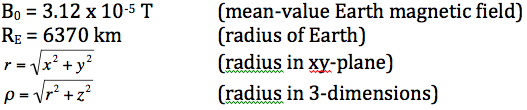 8
Results
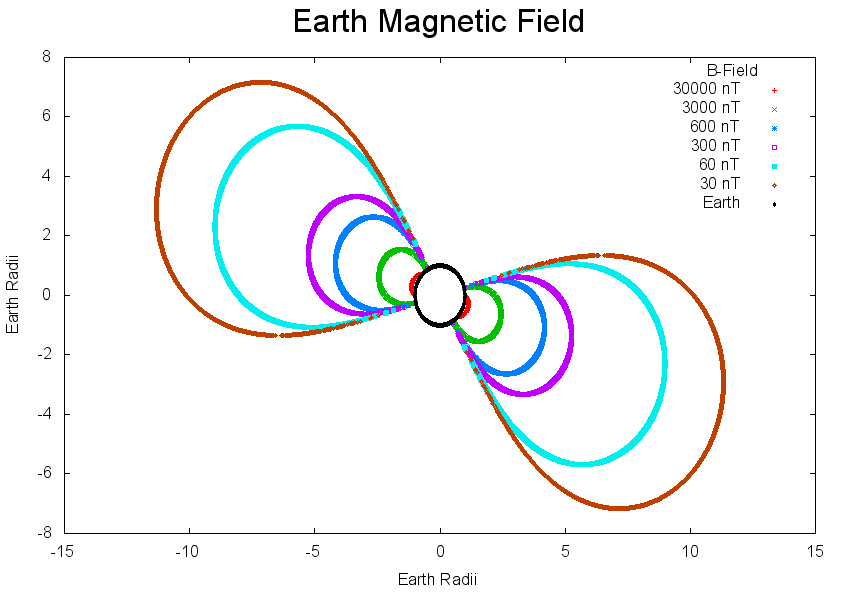 Plot a cross section (xz-plane or yz-plane preferably)
9
Results
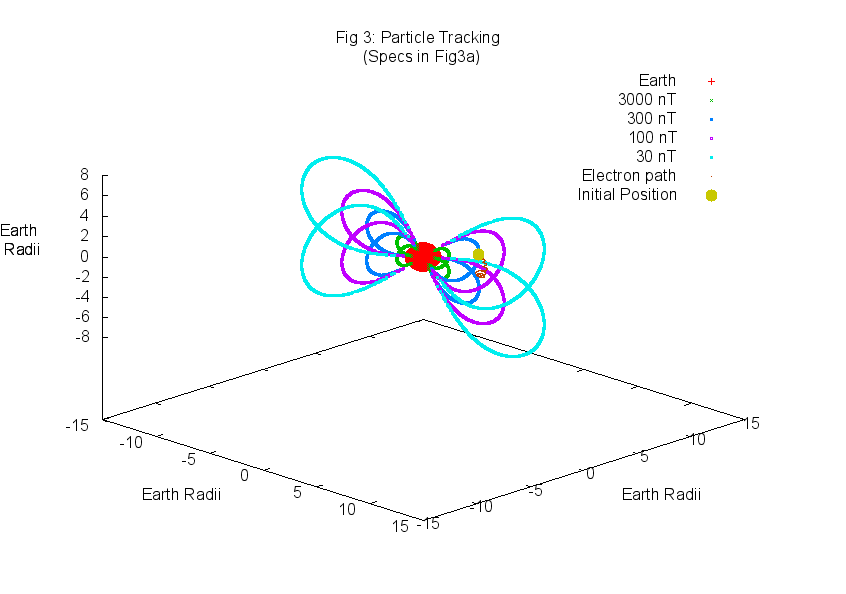 Plot it in 3D!
10
Equations for RK4
(initial conditions)
(Force on particle by B-field)
(Use in RK4 to predict velocity)
(Use in RK4 to predict position)
q………………..….charge of particle 
m………………..…particle’s mass
B…………….…….magnetic field vector
v…………………..velocity vector
x…………………..position vector
11
Particle Tracking Algorithm
Set position (km) and velocity (km/s)
Calculate
Calculate for new velocity and position w/ RK4
Reinitialize position and velocity
Output new positions (in RE)
12
Test Accuracy of RK4
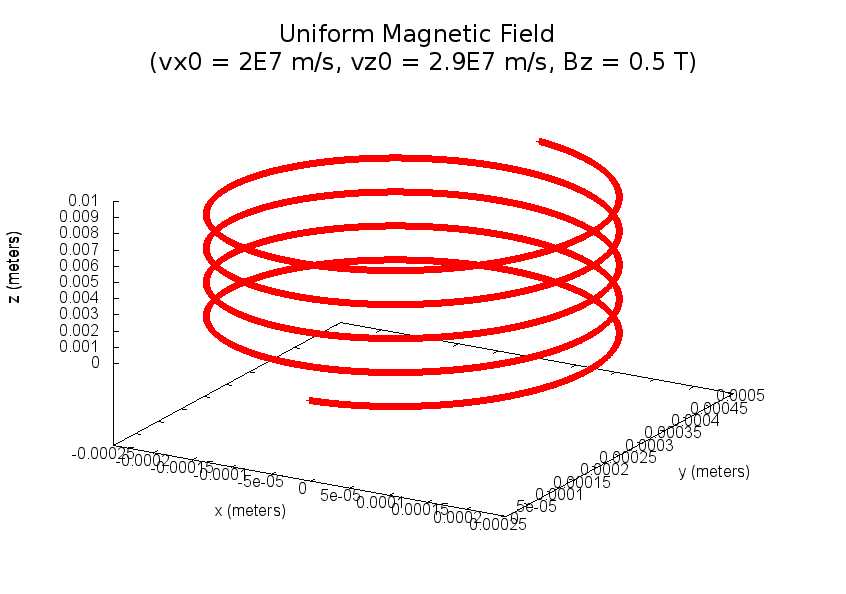 13
Results: Particle Tracking
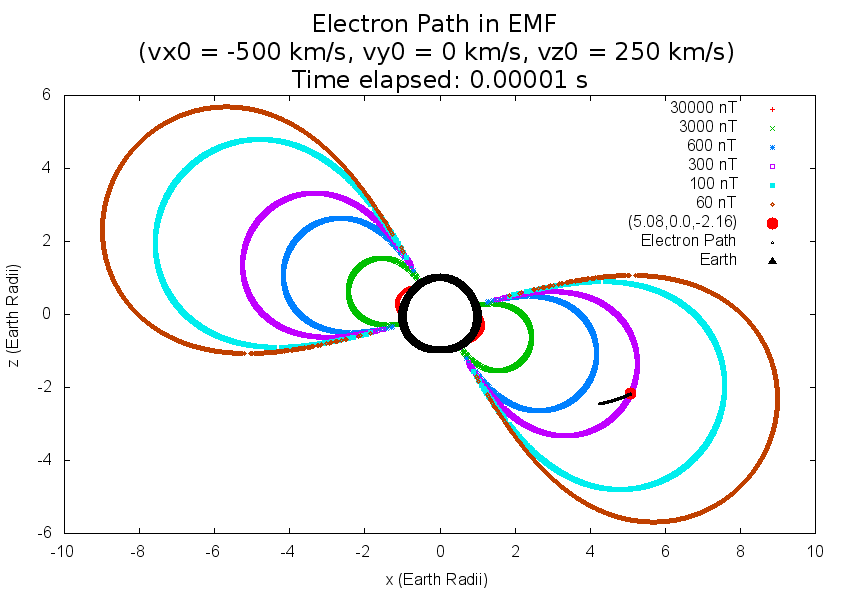 14
Results: Particle Trapping
Particles NOT getting trapped
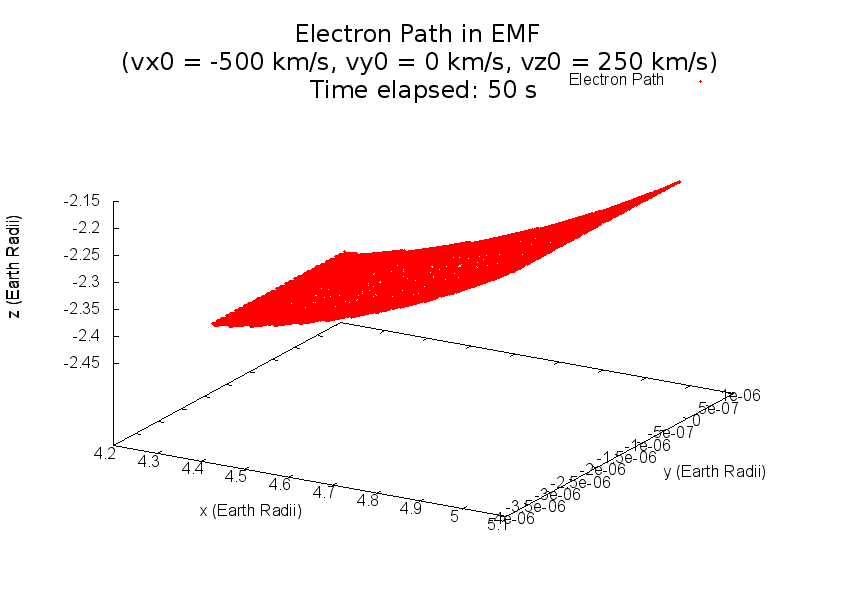 15
Results: Particle Tracking
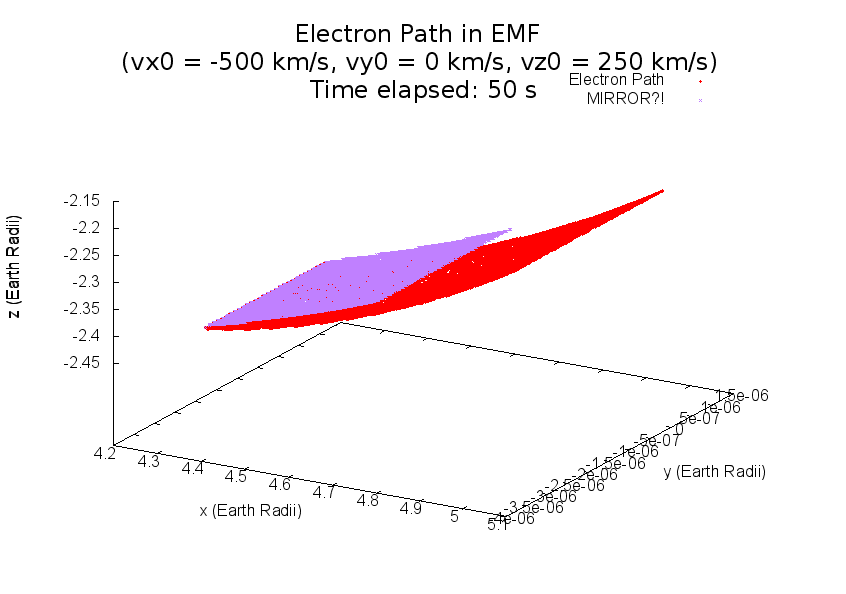 16
Results: Particle Tracking
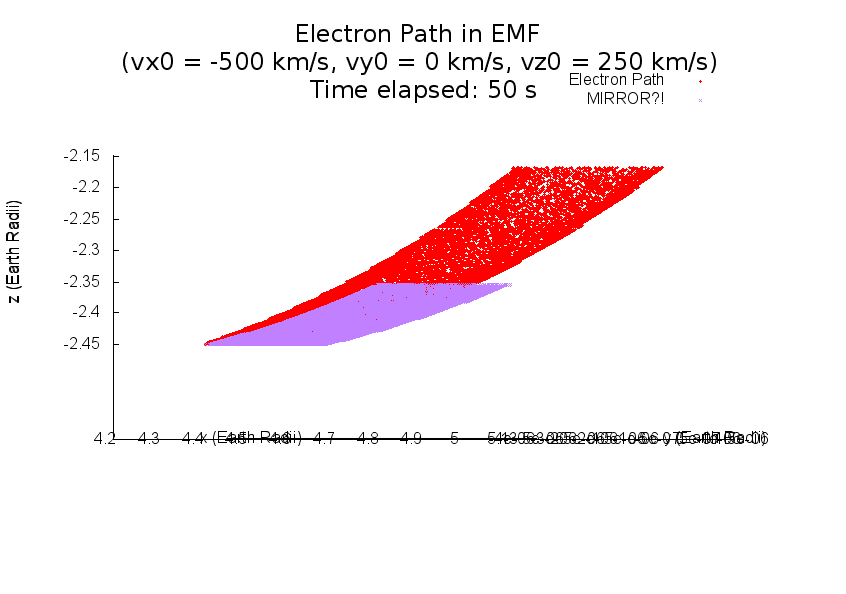 17
Conclusion
Plot Earth’s magnetic field as a simple magnetic dipole 
Track an electron’s path through that field 
Observe it getting trapped (in the Van Allen Radiation Belt)
Need to find the right velocities/positions
Need to keep it out of the loss cone
18
Thank You’s
Tutors at Learning Emporium/Physics Library (Keita, Erin, and Pat) 
Professor Varner 
KURTIS NISHIMURA!!!
19
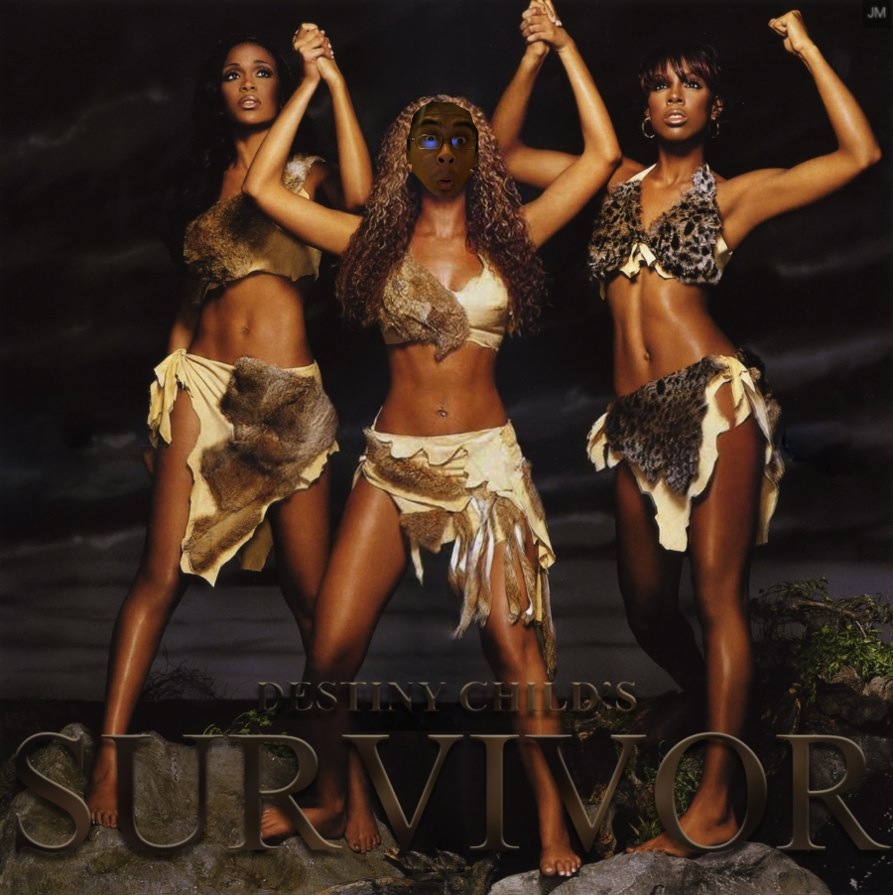 I’m a Survivor
20
RK4: First Order Equations
21
RK4: Second Order Equations
22
RK4: Third Order Equations
23
RK4: Fourth Order Equations
24
RK4: New Values
 Positions!
Velocities!
25
Results: Particle Tracking
Particle approximately 3.75 Earth radii
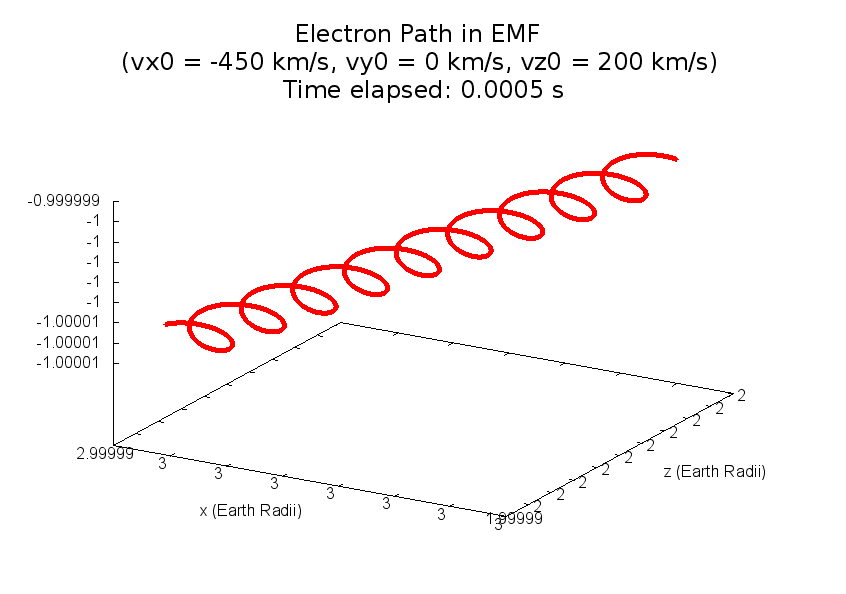 26
Results: Particle Tracking
Particle nearing Earth’s south pole
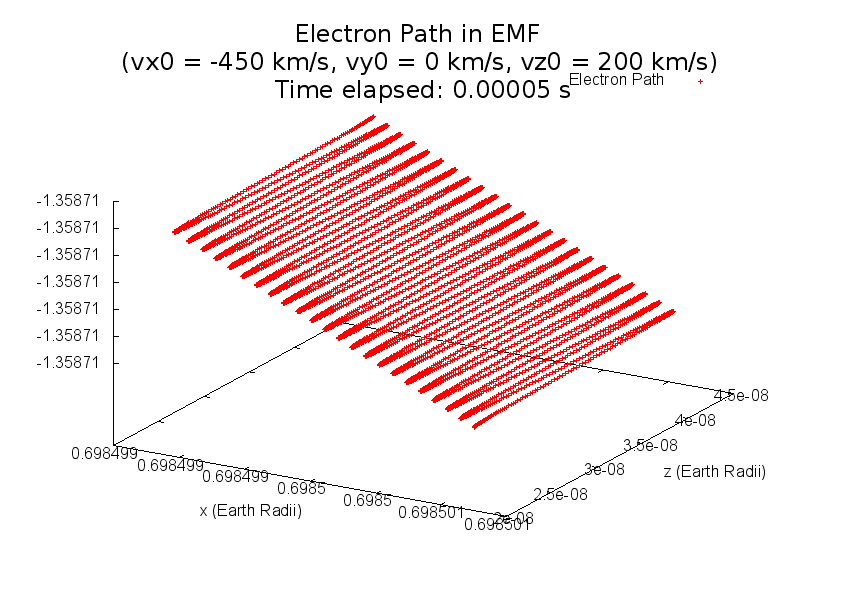 27
Earth’s Invisible Shield
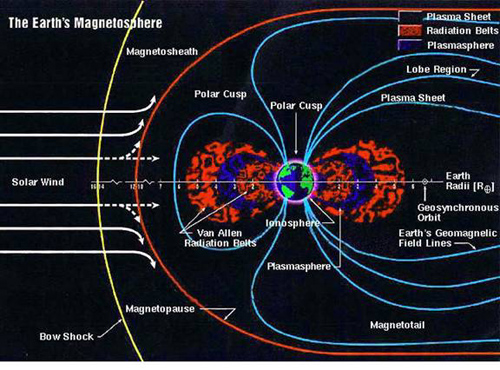 28
[Speaker Notes: The Earth’s Magnetosphere
Created by swirling of liquid Fe core 
It’s approximately a dipolel field 
Varies on the Earth surface from 0.25 to 0.65 Gauss (0.25 to 0.65 microtesla)--weak
For comparison, a strong refrigerator magnet has a field strength of about 100 Gauss

Solar wind
Stream of charged particles
Plasma = charged gas that’s overall neutral 
Ejected from Sun’s upper atmosphere 
Travels avg. 450 km/s (~1,000,000 miles/hour!)
-]